MUSIC: A MELODIC METHODOLOGY INTO TEACHING AND LEARNING 2018-1-ES01-KA229-050761_2 SCHOOL EXCHANGE PARTNERSHIP The Italian team presents:
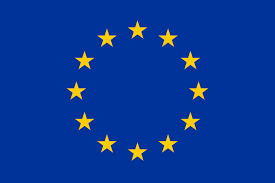 Co-funded by The Erasmus + Programme
Of the European Union
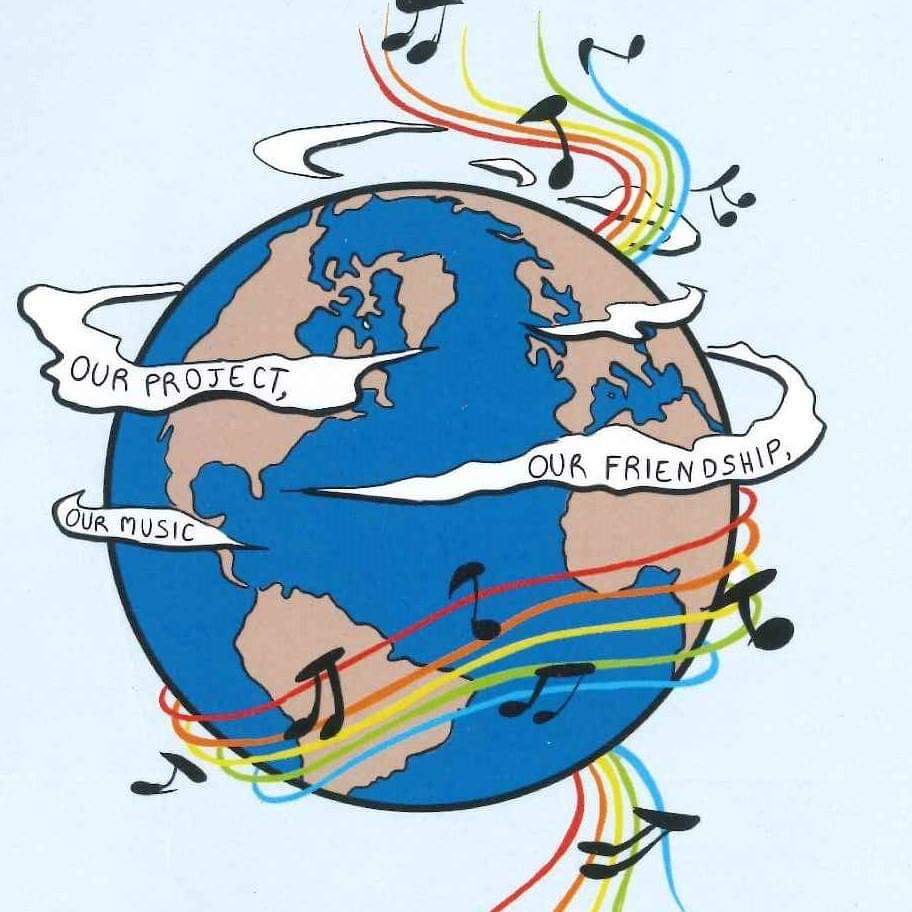 Landscape in songs
LANDSCAPE IN SONGS
MONTAGNE VERDI
Di Marcella Bella
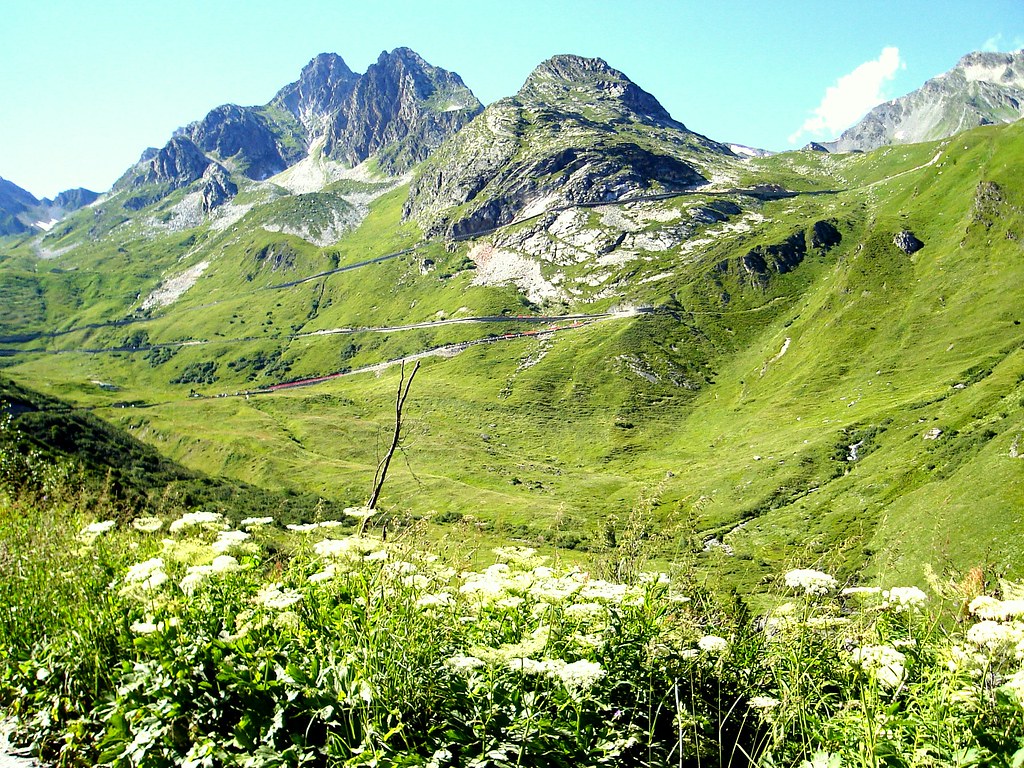 ENGLISH TEXT
ITALIAN TEXT
Mi ricordo montagne verdi e le corse di una bambinaCon l'amico mio più sincero, un coniglio dal muso neroPoi un giorno mi prese il trenoL'erba, il prato e quello che era mioScomparivano piano, piano e piangendo parlai con Dio
Quante volte ho cercato il soleQuante volte ho mangiato saleLa città aveva mille sguardi Io sognavo montagne verdi
Il mio destino è di stare accanto a teCon te vicino più paura non avròE un po' bambina tornerò
I remember green mountains and a little girl runningWith my most sincere friend, a rabbit with a black faceThen one day the train took meThe grass, the lawn and what was mineThey disappeared slowly, slowly, and wept, talking to GodHow many times have I looked for the sunHow many times I ate saltThe city had a thousand looksI dreamed of green mountainsMy destiny is to stand next to youWith you near me more fear I won't haveAnd I'll be back a little girl
remember green mountains that night in your eyesWhen you said, "It's getting lateI'll accompany you if you want it "Your words in the fogYour story and my storyThen in the dark without speaking I slept with you on the heartI love you my great loveI love you my first loveHow many times have I looked for the sunHow many times have I looked for the sunMy destiny is to stand next to youWith you near me more fear I won't haveAnd a little more woman I will beGreen mountains in your eyes I will see again
Mi ricordo montagne verdi quella sera negli occhi tuoiQuando hai detto, "Si è fatto tardiTi accompagno se tu lo vuoi"Nella nebbia le tue paroleLa tua storia e la mia storiaPoi nel buio senza parlare ho dormito con te sul cuore
Io ti amo mio grande amoreIo ti amo mio primo amoreQuante volte ho cercato il soleQuante volte ho cercato il sole
Il mio destino è di stare accanto a teCon te vicino più paura non avròE un po' più donna io saròMontagne verdi nei tuoi occhi rivedrò
ANALYSIS
Written by his brother Gianni Bella, "Green Mountains" was sung by Marcella Bella in 1972 at the Sanremo Festival, she did not win but was still a success that is still remembered today.This song represents a metaphor for the young age of the protagonist who dives into the sea of memories, from her childhood to her first love, remembering landscapes where she was very happy .
The childhood of the protagonist is evoked in a mythical place but real (the Apennines of southern Italy, not yet reached by progress) with a touch of melancholy.
A lonely childhood is evoked , probably in a country depopulated by emigration, but where the joy of living in full contact with nature and the ability to invent a world, typical of children, live in the memories of the protagonist.
The territories of  her childhood disappear in memory
In Italy we had a great migration from the South to the colder North and often families were split and suffered of homesickness
QUEL MAZZOLIN DI FIORI
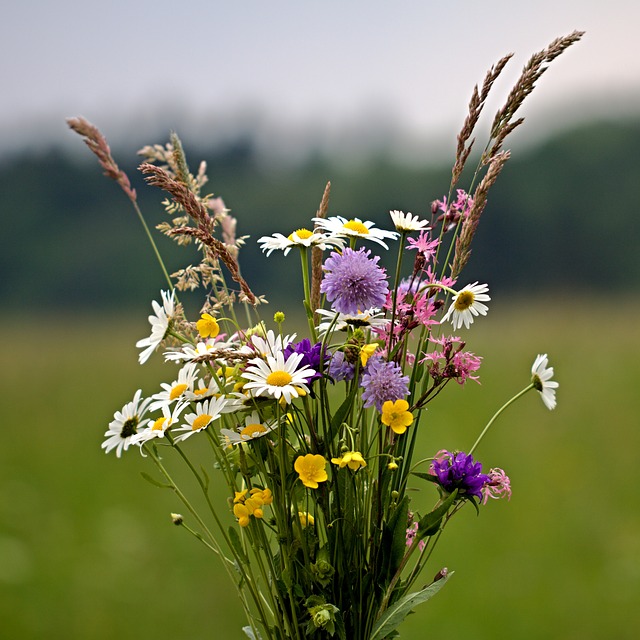 ENGLISH TEXT
ITALIAN TEXT
That bunch of flowers,that comes from the mountainand look well that he does not get wetthat I want to give him.I want to give it awaybecause it is a nice bunch,I want to give it to my brunettetonight when it comes.Tonight when it comesit will be a bad eveningand why he Saturday nighthe is not by my side..
Quel mazzolin di fiori,che vien dalla montagnae guarda ben che non si bagnache lo voglio regalar.
Lo voglio regalareperché l’è un bel mazzetto,lo voglio dare al mio morettoquesta sera quando vien.
Stasera quando vienesarà una brutta serae perché lui sabato seralui non è vegnù da me.
Non l'è vegnù da me,l'è andà dalla Rosina...Perchè mi son poverinami fa pianger e sospirar,perchè mi son poverinami fa pianger e sospirar.Mi fa piangere e sospiraresul letto dei lamentie che mai diran le genti,cosa mai diran di me,e che mai diran le genti,cosa mai diran di me.Diran che son tradita,tradita nell'amoree a me mi piange il cuoree per sempre piangerà,e a me mi piange il cuoree per sempre piangerà.Abbandonato il primo,abbandonà il secondo,abbandono tutto il mondoe non mi marito più,abbandono tutto il mondoe non mi marito più.
He is not from me,it went from Rosina ...Because I am poormakes me weep and sigh,because I am poormakes me weep and sigh.It makes me cry and sighon the bed of complaintsand that the people never say,what ever they say about me,and that the people never say,what ever they say about me.Diran that I am betrayed,betrayed in loveand my heart cries for meand forever will cry,and my heart cries for meand forever will cry.Abandoned the first,abandon the second,abandon the whole worldand I don't marry anymore,abandon the whole worldand I don't marry anymore.
ANALYSIS
"Quel mazzolin di fiori" speaks of a woman who, on his way back from work, picks up a bunch of wildflowers for his boyfriend to make him happy because he likes them a lot but when she gets home he can't find her boyfriend, who left her a letter where he explains that they are not made for each other and then the man in a moment of anger throws the bouquet of flowers on the ground and in fact in the last it says "my heart will forever cry“
There is a contrast between the beautiful landscape of the Italian Alps with its beautiful flowers and the sadness of the denied love. 
This song, although it had no relation to the war, was the most sung by the Alpini during the First World War [2] and since then it has become famous all over Italy.
VUOLE UN FIORE
Di Sergio Endrigo
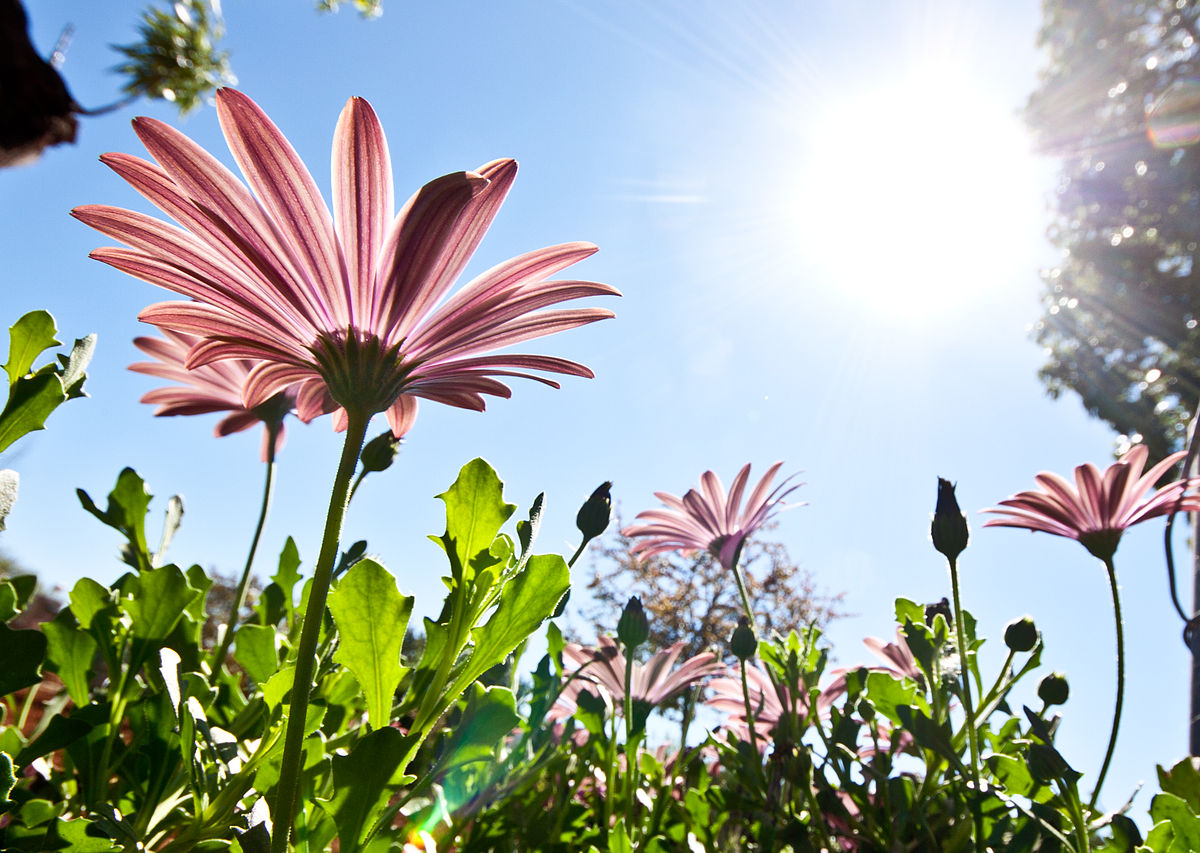 ENGLISH TEXT
ITALIAN TEXT
Wood is needed to make a tableYou need a tree to make woodThe seed is needed to make the treeThe fruit is needed to make the seedThe flower is needed to make the fruitWe need a flower, we need a flowerTo make a table you need a flowerWood is needed to make a tableYou need a tree to make woodThe seed is needed to make the treeThe fruit is needed to make the seedThe flower is needed to make the fruitWe need a flower, we need a flowerTo make a table you need a flowerIt takes a branch to make a flowerWe need a tree to make the branchYou need a forest to make the treeThe mountain is needed to make the forestThe earth wants us to make the mountainTo make the earth we need a flowerTo do everything you need a flowerIt takes a branch to make a flower
Per fare un tavolo ci vuole il legnoPer fare il legno ci vuole l'alberoPer fare l'albero ci vuole il semePer fare il seme ci vuole il fruttoPer fare il frutto ci vuole il fioreCi vuole un fiore, ci vuole un fiorePer fare un tavolo ci vuole un fiore
Per fare un tavolo ci vuole il legnoPer fare il legno ci vuole l'alberoPer fare l'albero ci vuole il semePer fare il seme ci vuole il fruttoPer fare il frutto ci vuole il fioreCi vuole un fiore, ci vuole un fiorePer fare un tavolo ci vuole un fiore
Per fare un fiore ci vuole un ramoPer fare il ramo ci vuole l'alberoPer fare l'albero ci vuole il boscoPer fare il bosco ci vuole il montePer fare il monte ci vuol la terraPer far la terra ci vuole un fiorePer fare tutto ci vuole un fiore
It takes a branch to make a flowerWe need a tree to make the branchYou need a forest to make the treeThe mountain is needed to make the forestThe earth wants us to make the mountainTo make the earth we need a flowerTo do everything you need a flowerWood is needed to make a tableYou need a tree to make woodThe seed is needed to make the treeThe fruit is needed to make the seedThe flower is needed to make the fruitWe need a flower, we need a flowerTo do everything you need a flowerTo do everything you need a flowerTo do everything you need a flowerTo do everything you need a flowerTo do everything you need a flowerTo do everything you need a flower ...
Per fare un fiore ci vuole un ramoPer fare il ramo ci vuole l'alberoPer fare l'albero ci vuole il boscoPer fare il bosco ci vuole il montePer fare il monte ci vuol la terraPer far la terra ci vuole un fiorePer fare tutto ci vuole un fiore
Per fare un tavolo ci vuole il legnoPer fare il legno ci vuole l'alberoPer fare l'albero ci vuole il semePer fare il seme ci vuole il fruttoPer fare il frutto ci vuole il fioreCi vuole un fiore, ci vuole un fiorePer fare tutto ci vuole un fiorePer fare tutto ci vuole un fiorePer fare tutto ci vuole un fiorePer fare tutto ci vuole un fiorePer fare tutto ci vuole un fiorePer fare tutto ci vuole un fiore...
ANALYSIS
Probably, many people did not understand the important and simple meaning of the text written by Gianni Rodari, set to music by Sergio Endrigo and arranged by Luis Bacalov.The song describes the life cycle of a "something" that is one with the environment: be it a flower, a tree, a mountain or the Earth. We are all on the same planet, we breathe the same air, we drink the same water and yet we do not realize the environmental impacts such as industrial products.Rodari tells us between the lines to play with the imagination and then we play: let's imagine taking this song and singing it in all the languages ​​of the Earth.Let's record it and send it to all the inhabitants of the planet but above all to the "Great" rulers of the world.Let us hear it once, twice, three times ... and who knows what could happen?It would take a flower ... no, it takes a flower to do everything!
O’ SOLE MIO
Di Edoardo Di Capua
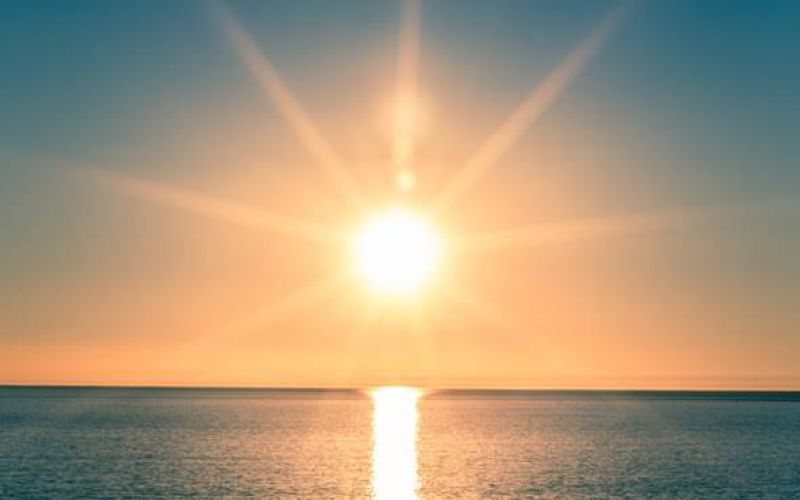 ENGLISH TEXT
ITALIAN TEXT
What a beautiful thing na jurnata 'and sunN'aria serene after a storm!Pe 'll'aria fresh seems already na partyWhat a beautiful thing na jurnata 'and sunBut n'atu sunCchiu 'beautiful, oi it'O my sunIt's in front of you!'O sun,' or my sunIt's in front of youIt's in front of you!Luceno 'and llastre of fenesta toia'Na lavannara sings and boasts of itAnd for the sake of it, torches, spans and singsLuceno 'and llastre of fenesta toia
Che bella cosa na jurnata 'e soleN'aria serena dopo na tempesta!Pe' ll'aria fresca pare già na festaChe bella cosa na jurnata 'e sole
Ma n'atu soleCchiu' bello, oi ne''O sole mioSta 'nfronte a te!'O sole, 'o sole mioSta 'nfronte a teSta 'nfronte a te!
Luceno 'e llastre d'a fenesta toia'Na lavannara canta e se ne vantaE pe' tramente torce, spanne e cantaLuceno 'e llastre d'a fenesta toia
It is night here or it is sunny if it breaksMe veins quase 'na malincuniaUnderneath a fenesta toia restarriaIt is night here or it is sunny if it breaksBut n'atu sunCchiu 'beautiful, oi it'O my sunIt's in front of you!'O sun,' or my sunIt's in front of youIt's in front of you!
Quanno fa notte e 'o sole se ne scenneMe vene quase 'na malincuniaSotto 'a fenesta toia restarriaQuanno fa notte e 'o sole se ne scenne
Ma n'atu soleCchiu' bello, oi ne''O sole mioSta 'nfronte a te!'O sole, 'o sole mioSta 'nfronte a teSta 'nfronte a te!
ANALYSIS
Written by the composer Eduardo Di Capua, in collaboration with the poet Giovanni Capurro, the now hymn of the city of Naples is famous throughout the world.
Behind this score, and these magnificent stanzas, there is much more to be found. Involuntarily become a symbol of Neapolitanism linked to the fact that in  "Naples never rains" and the "Sun always shines high in the sky", that Sun is the star that beats strongly on the rocks of Mergellina or this sun can be also seen  as the face of the woman loved because there is nothing that shines more than love.
Sun is Love and Happiness!
SORELLA TERRA
Di Laura Pausini
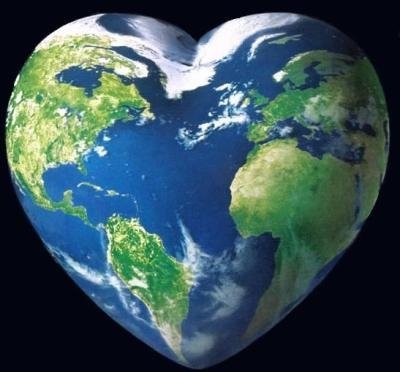 ENGLISH TEXT
ITALIAN TEXT
Sister earth, I listen to youevery ocean shell isand then, every leaf is a beatwho knows, vibrate at the unison with usif you wantsister earth, what peace come fromwith your deserts and your glaciersso I feel in my spirit, about youthat infinite longing, whyyour forestsI'm my breath, you knowand the emotion you give me is no longer terrestrialthat you give meso, until I lost myselfin the celestial harmony of this ecstasy
Sorella terra, ascolto teogni conchiglia oceano èe poi, ogni foglia è un battitoche sa, vibrare all'unisono con noise vuoisorella terra, che pace daicoi tuoi deserti e i tuoi ghiacciaicosì sento nel mio spirito, di tequell'infinito anelito, perchéle tue forestesono il mio respiro, saie non è più terrestre l'emozione che mi daiche mi daicosì, fino a perderminell'armonia celeste, di quest'estasi
but look at you sometimes that hurtswounded to death by incivilityso, I too become dust, and I scatterinside, a gusty wind, whyyour forests are my breath, you knowand the emotion you give me is no longer terrestrialthat you give meso, until I lost myself, in the heavenly harmony ofthis ecstasy
ma guardarti a volte che male faferita a morte dall'inciviltàcosì, anch'io divento polvere, e mi disperdodentro, un vento a raffiche, perchéle tue foreste sono il mio respiro, saie non è più terrestre l'emozione che mi daiche mi daicosì, fino a perdermi, nell'armonia celeste diquest'estasi
ANALYSIS
Because your forests / I am my breath you know ".
 A mysterious and unpublished atmosphere here, accompanies the words on environmental changes, on the pain of the Earth" wounded to death by incivility. “The singe sings her prayer for the world and the color of a joy that flies away only in the final choirs.
Sister Earth" is musically fascinating. The words, however, are certainly not happy, even if they have a fund of hope that fits well into the positivity of the whole album. Respecting the earth means having understood who we are. Unfortunately the earth is the reflection of our rudeness.
NEL BLU DIPINTO DI BLU
Di Domenico Modugno
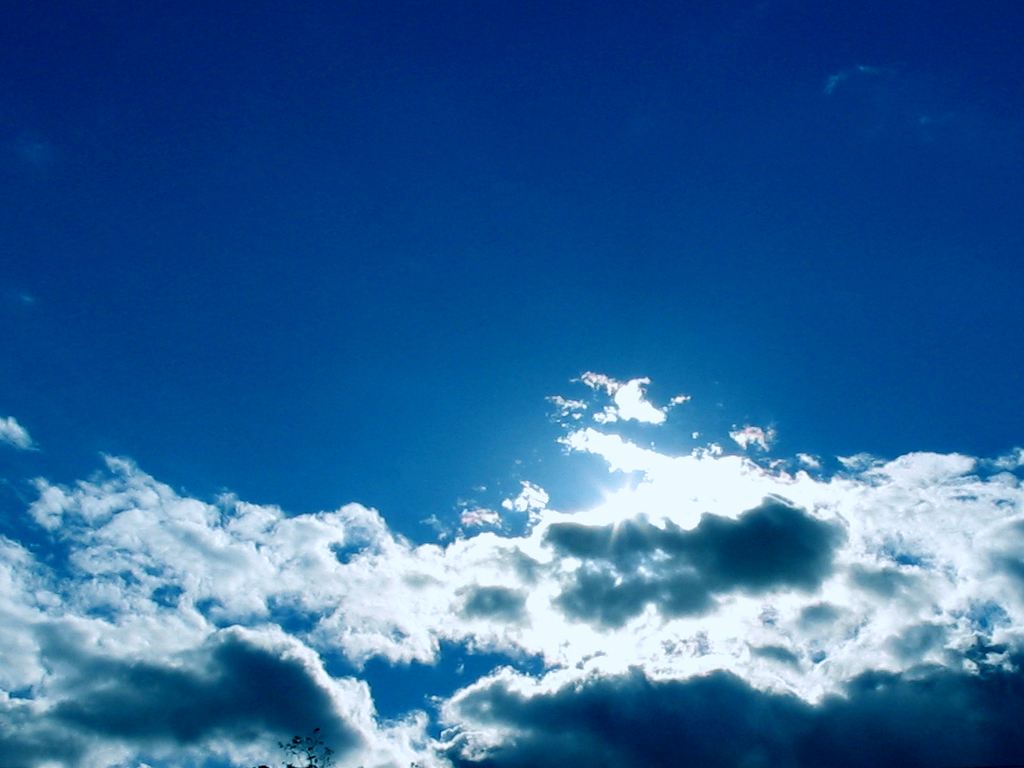 ENGLISH TEXT
ITALIAN TEXT
I think a dream like this never comes backI painted my hands and my face blueThen, suddendly, I was kidnapped by the windAnd I began to fly in the infinite skyFlying oh, ohSing oh, oh, ohIn the blue painted blueHappy to be up thereAnd I flew, I flew happily higher than the sunAnd even higherWhile the world slowly disappeared far away thereSweet music only played for meFlying oh, ohSing oh, oh, ohIn the blue painted blueHappy to be up thereBut all the dreams in the dawn vanished becauseWhen the moon sets, he takes them with himBut I continue to dream in your beautiful eyesWhich are blue like a star-studded sky
Penso che un sogno così non ritorni mai piùMi dipingevo le mani e la faccia di bluPoi d'improvviso venivo dal vento rapitoE incominciavo a volare nel cielo infinito
Volare oh, ohCantare oh, oh, ohNel blu dipinto di bluFelice di stare lassùE volavo, volavo felice più in alto del soleEd ancora più suMentre il mondo pian piano spariva lontano laggiùUna musica dolce suonava soltanto per me
Volare oh, ohCantare oh, oh, ohNel blu dipinto di bluFelice di stare lassù
Ma tutti i sogni nell'alba svaniscono perchéQuando tramonta la luna li porta con séMa io continuo a sognare negli occhi tuoi belliChe sono blu come un cielo trapunto di stelle
Volare oh, ohCantare oh, oh, ohNel blu degli occhi tuoi bluFelice di stare quaggiùE continuo a volare felice più in alto del soleEd ancora più suMentre il mondo pian piano scompare negli occhi tuoi bluLa tua voce è una musica dolce che suona per me
Volare oh, ohCantare oh, oh, ohNel blu degli occhi tuoi bluFelice di stare quaggiùNel blu dipinto di bluFelice di stare quaggiùNel blu dipinto di bluFelice di stare quaggiùCon te
Flying oh, ohSing oh, oh, ohIn the blue of your blue eyesHappy to be down hereAnd I continue to fly happily higher than the sunAnd even higherWhile the world slowly disappears into your blue eyesYour voice is a sweet music that plays for meFlying oh, ohSing oh, oh, ohIn the blue of your blue eyesHappy to be down hereIn the blue painted blueHappy to be down hereIn the blue painted blueHappy to be down hereWith you
ANALYSIS
This song was written in Rome in the summer of 1957 by Domenico Modugno and Franco Migliacci. There are various stories about the birth of the hit. As the Apulian singer confessed, the idea occurred to his friend lyricist observing the picture "Le coq rouge dans la nuit" by Marc Chagal.
This song is the story of a dream, as confirmed by the authors. On the other hand, the reference to the beginning of the piece is very clear, with that phrase, "I think a dream like this will never come back", which introduces the dreamlike vision of a man who merges with the color of the sky and eyes of the beloved woman to stand out in a flight of freedom, towards the infinite.
 It is difficult to think that the idea of this text was born, according to the author , following a nightmare he had in the saddest day of his life, when he suffered because of some sentimental penalties. This is why for many it is not excluded that just that imagined flight was nothing more than an unconscious will to end it.
THANK’S             FOR                  THE                        ATTENTION